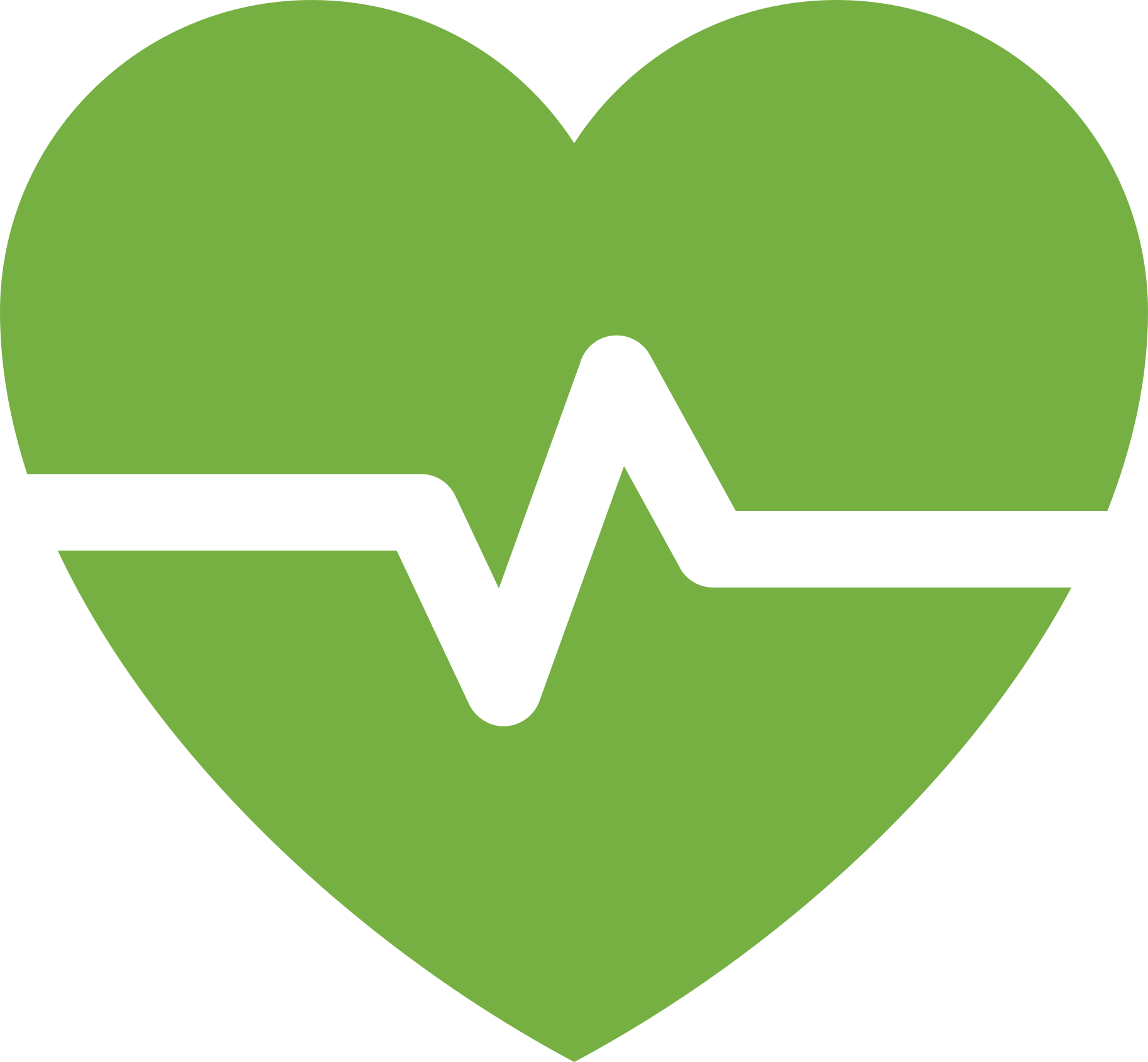 Jakie uczucia wzbudza we mnie mowa nienawiści? > Kształcenie społeczno-emocjonalne > Poświęć „meta-moment”
Poświęć „meta-moment”*
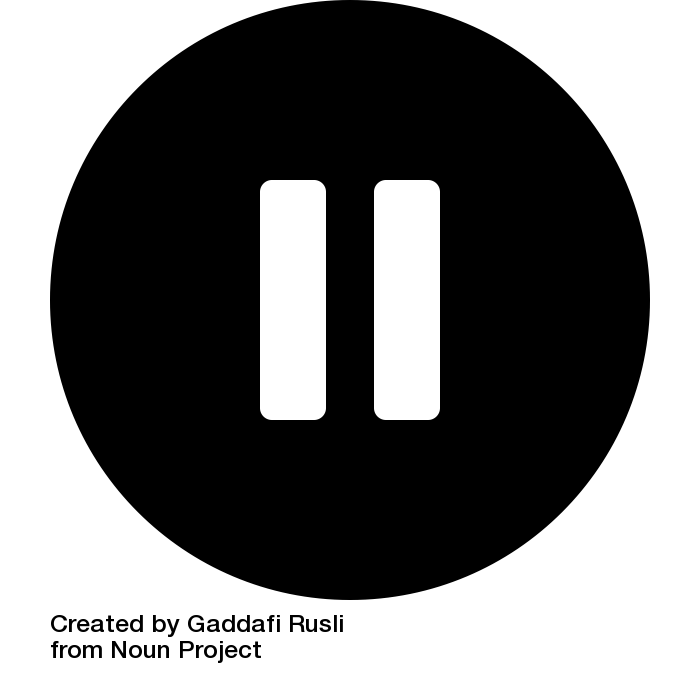 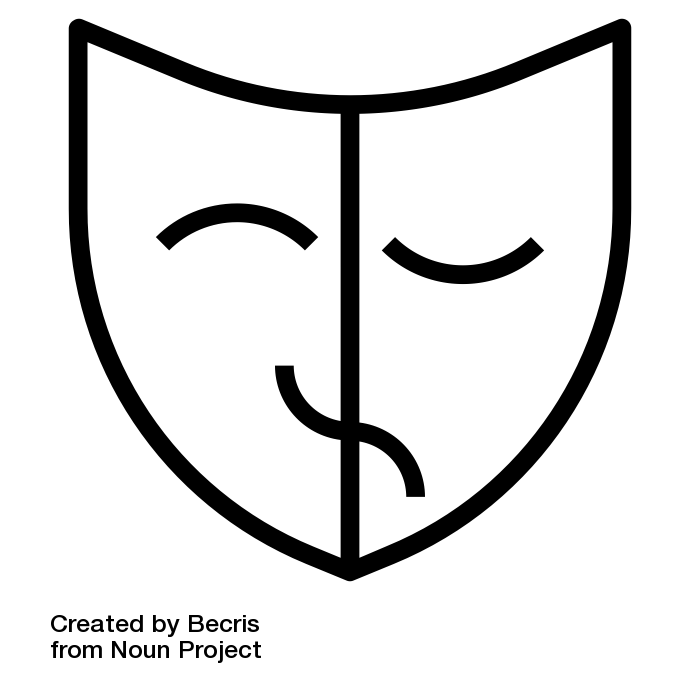 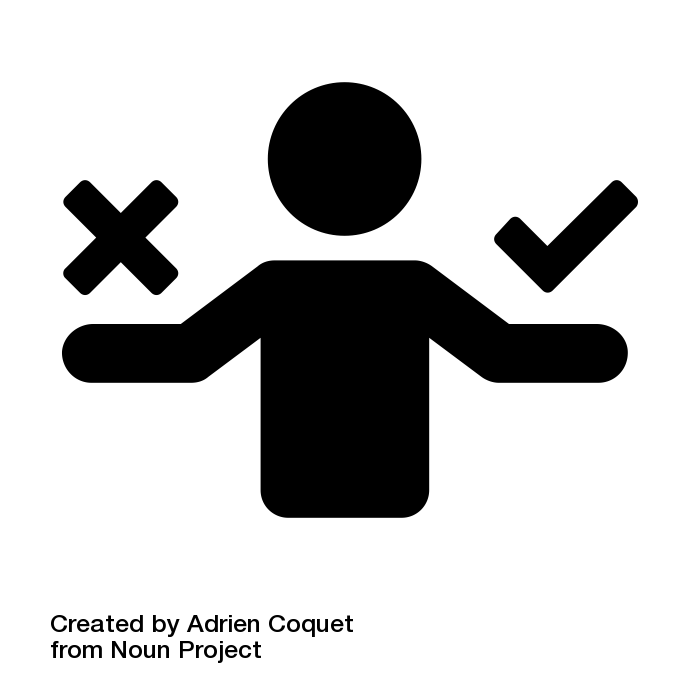 *„Meta-moment” określany jest jako mechanizm psychologiczny, który pomaga nam zatrzymać się na moment (‘nacisnąć przycisk STOP’), po tym jak coś spowodowało w nas wewnętrzne poruszenie, i zaplanować naszą reakcję. Robin Stern, psycholog z Yale Centre for Emotional Intelligence tłumaczy, że „meta-moment” pomaga nam wydłużyć przestrzeń czasową między momentem wyzwolenia reakcji a naszą faktyczną reakcją.
Czy zdarzyło ci się kiedyś stracić kontrolę nad emocjami?
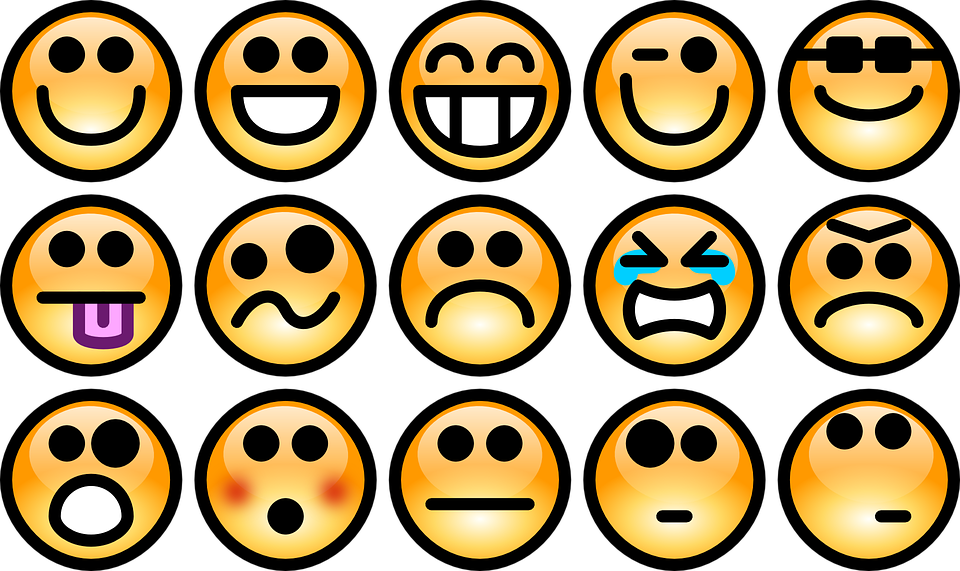 Meta-moment
Jak zareagowałaby w takiej sytuacji najlepsza wersja mnie?
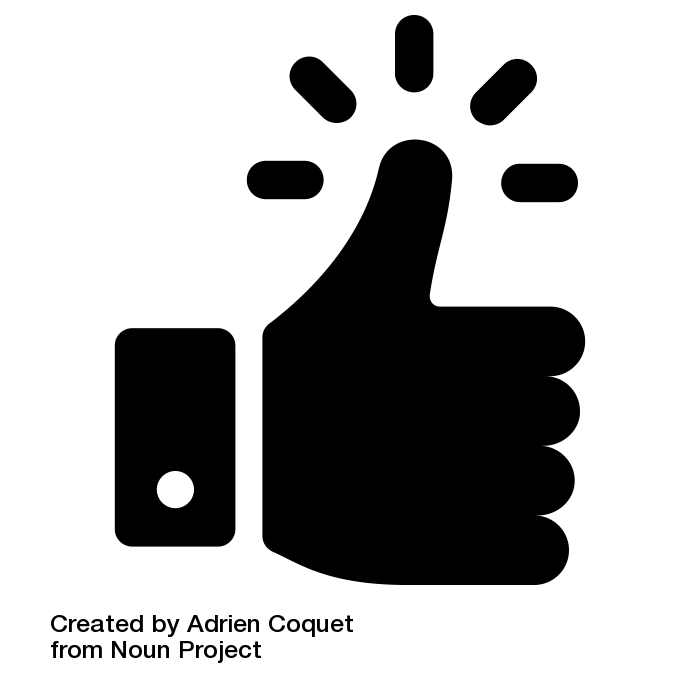 Jaką strategię mogę przyjąć, żeby moje działania odzwierciadlały najlepszą wersję mnie?
Co czujesz patrząc na to zdjęcie?
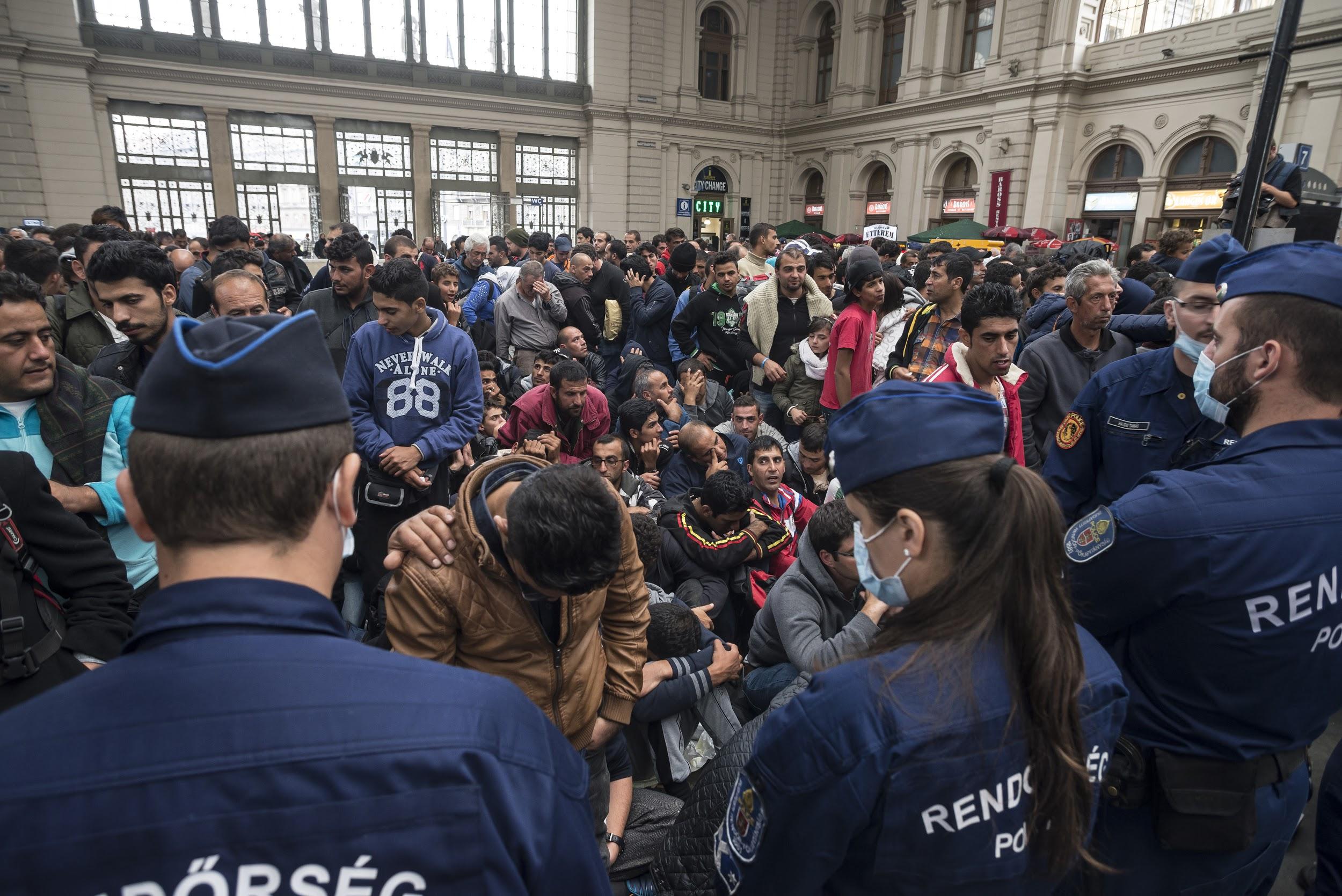 Budapeszt, Węgry, 10 września 2015 r.
Oddział węgierskiej policji kontroluje sytuację w celu utrzymania porządku wśród uchodźców na stacji kolejowej Keleti w Budapeszcie. 
Wielu uchodźców przybywa do Węgier z Syrii, Pakistanu i Afganistanu, chcąc przedostać się do innych państw Europy, takich jak Niemcy, Austria, Dania i inne, gdzie widzą lepszą przyszłość dla swoich rodzin.
Co rozumiemy przez wyzwalacze?
morze
działania
dobry przyjaciel
dźwięk
zapach
góry
muzyka
wspomnienie
dziadkowie
Duża
Energia
© RULER Programme. Yale Centre for Emotional Intelligence
Mała
Nieprzyjemne
Przyjemne
Uczucia
Rozwścieczony/a
Zszokowany/a
Zaskoczony/a
Zachwycony/a
Zdenerwowany/a
Entuzjastyczny/a
Obrzydzony/a
Zirytowany/a
Miły/a
Szczęśliwy/a
Zdegustowany/a
Apatyczny/a
Swobodny/a
Spełniony/a
Samotny/a
Zrelaksowany/a
© RULER Programme. Yale Centre for Emotional Intelligence
Zrozpaczony/a
Wyczerpany/a
Śpiący/a
Spokojny/a
Strategie w trakcie (w czasie trwania stanu emocjonalnego)
Oddychanie
Świadome doświadczanie//odprężenie się
Przeformułowanie
Rozmowa z samym/samą sobą
Wizualizacja
Odwrócenie uwagi
Zdystansowanie się do sytuacji
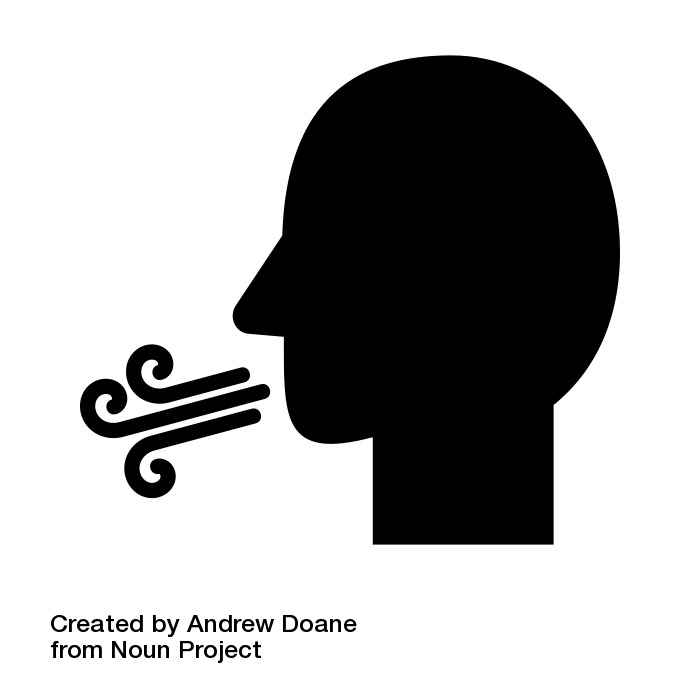 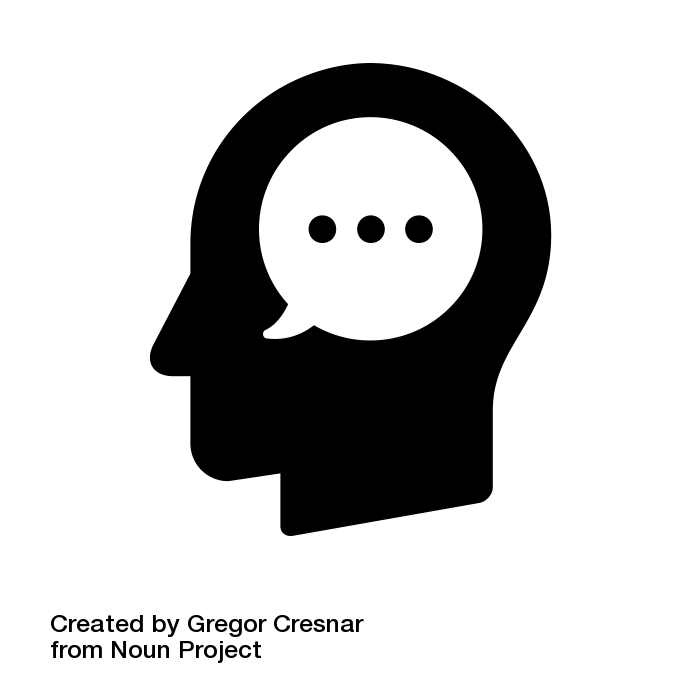 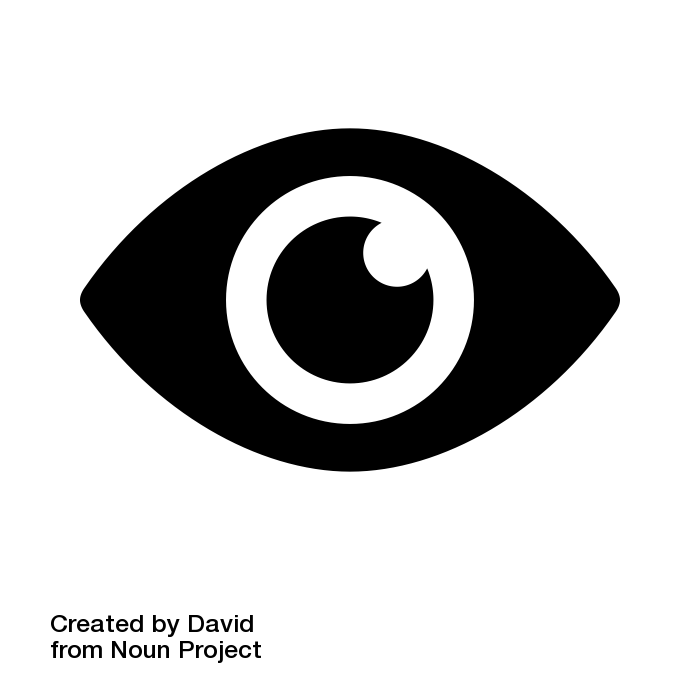 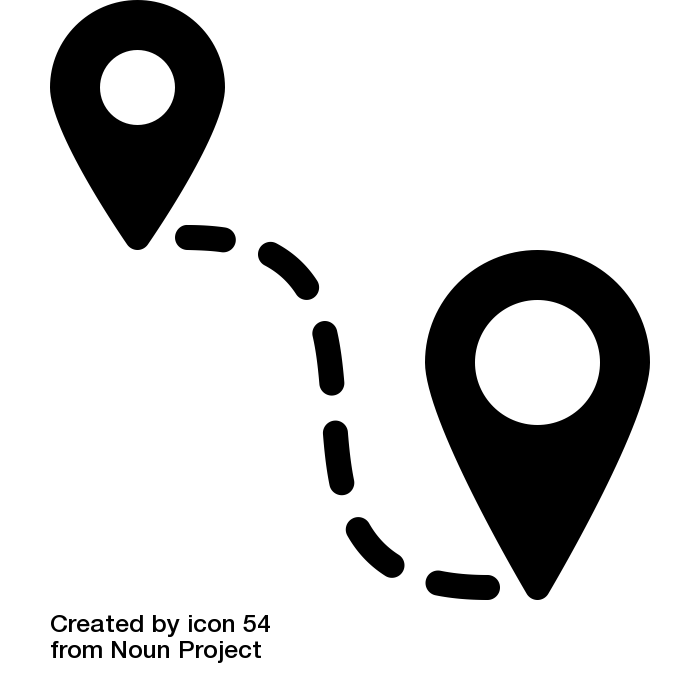 Strategie długoterminowe
Działanie na rzecz danej sprawy lub kwestii społecznej 
Medytacja
Duchowość
Aktywność fizyczna
Inne hobby/zajęcia
Rozrywka: muzyka/TV/gry
Zmiana sytuacji
Wsparcie innych osób
Znalezienie rozwiązania problemu
Określanie celów i osiąganie ich
Profesjonalna pomoc
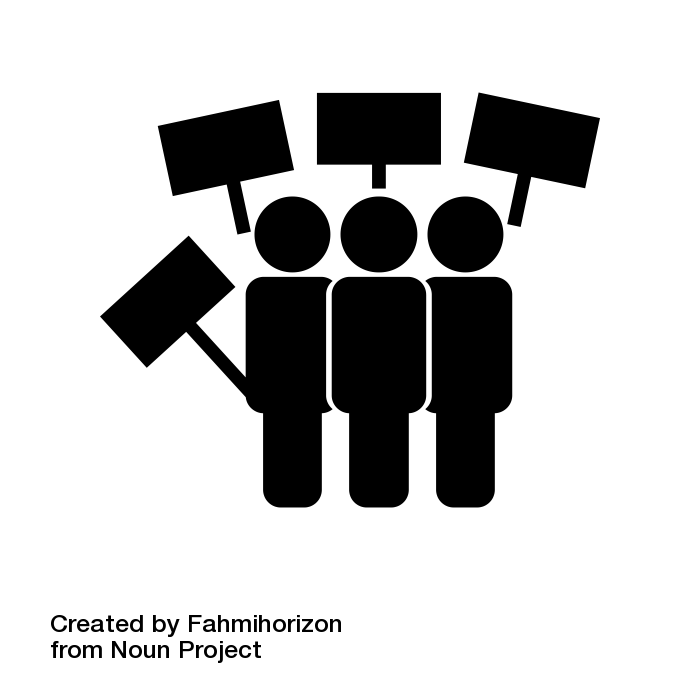 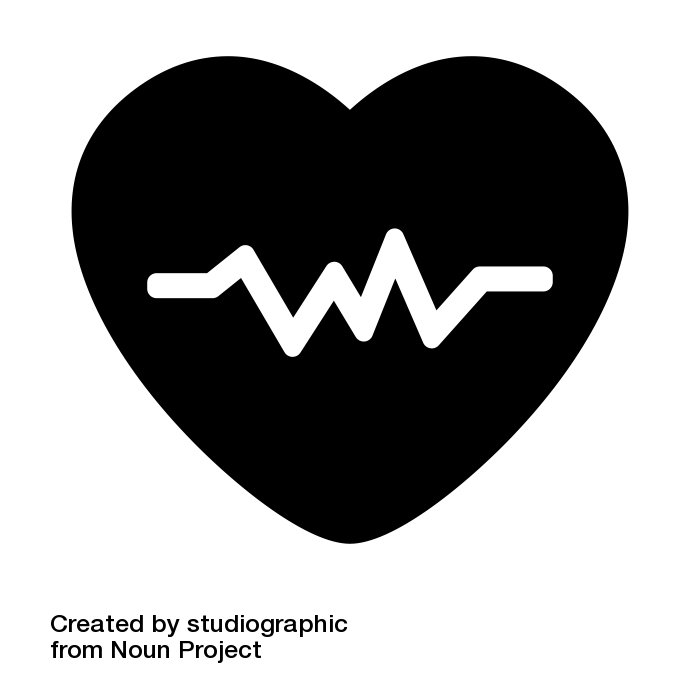 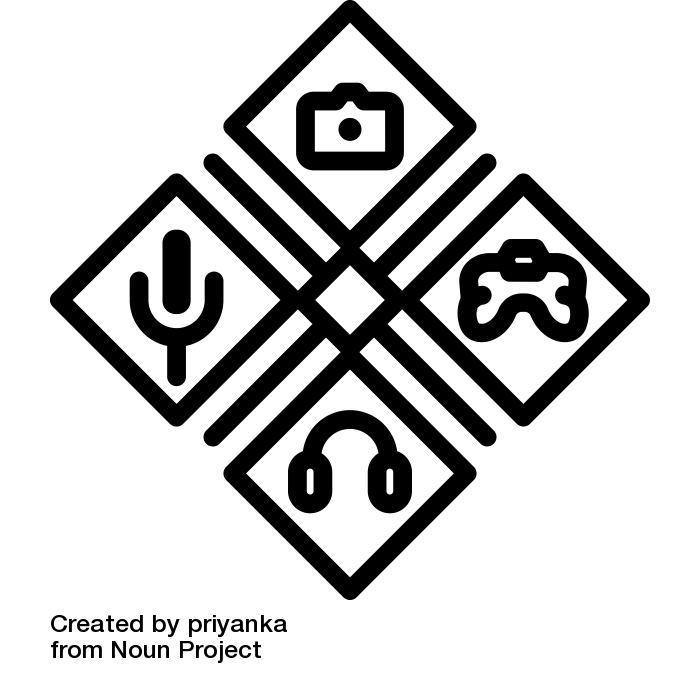 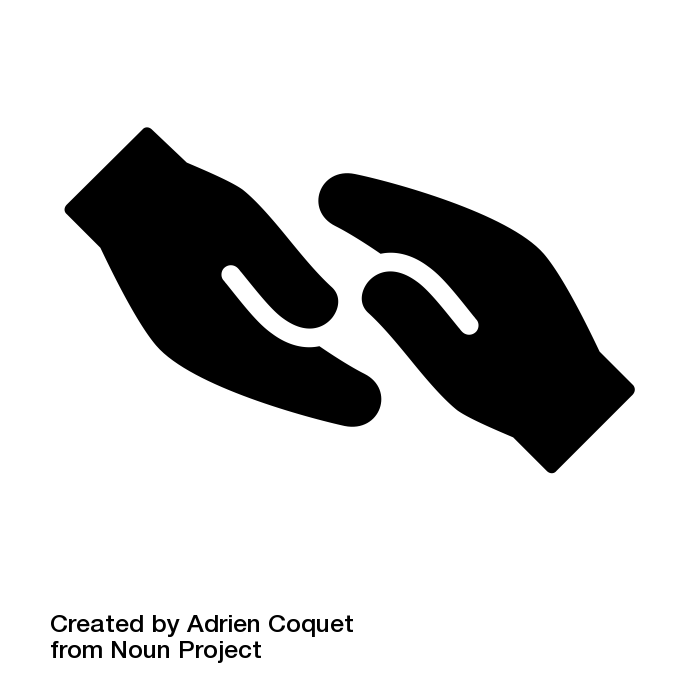 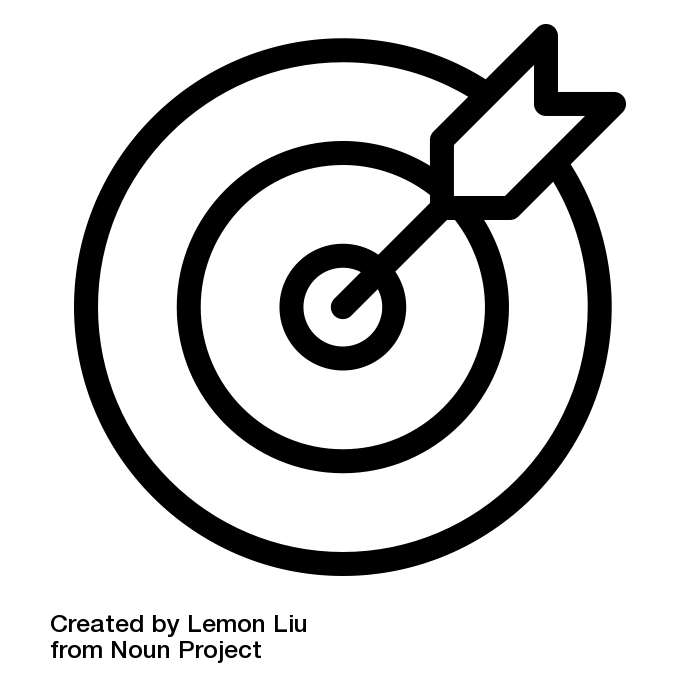 Wściekły/a
Zdenerwowany/a
Zirytowany/a
Podekscytowany/a
Pogodny/a
Dumny/a
Duża
Energia
Samotny/a
Nieszczęśliwy/a
Spokojny/a
© RULER Programme. Yale Centre for Emotional Intelligence
Mała
Nieprzyjemne
Przyjemne
Uczucia
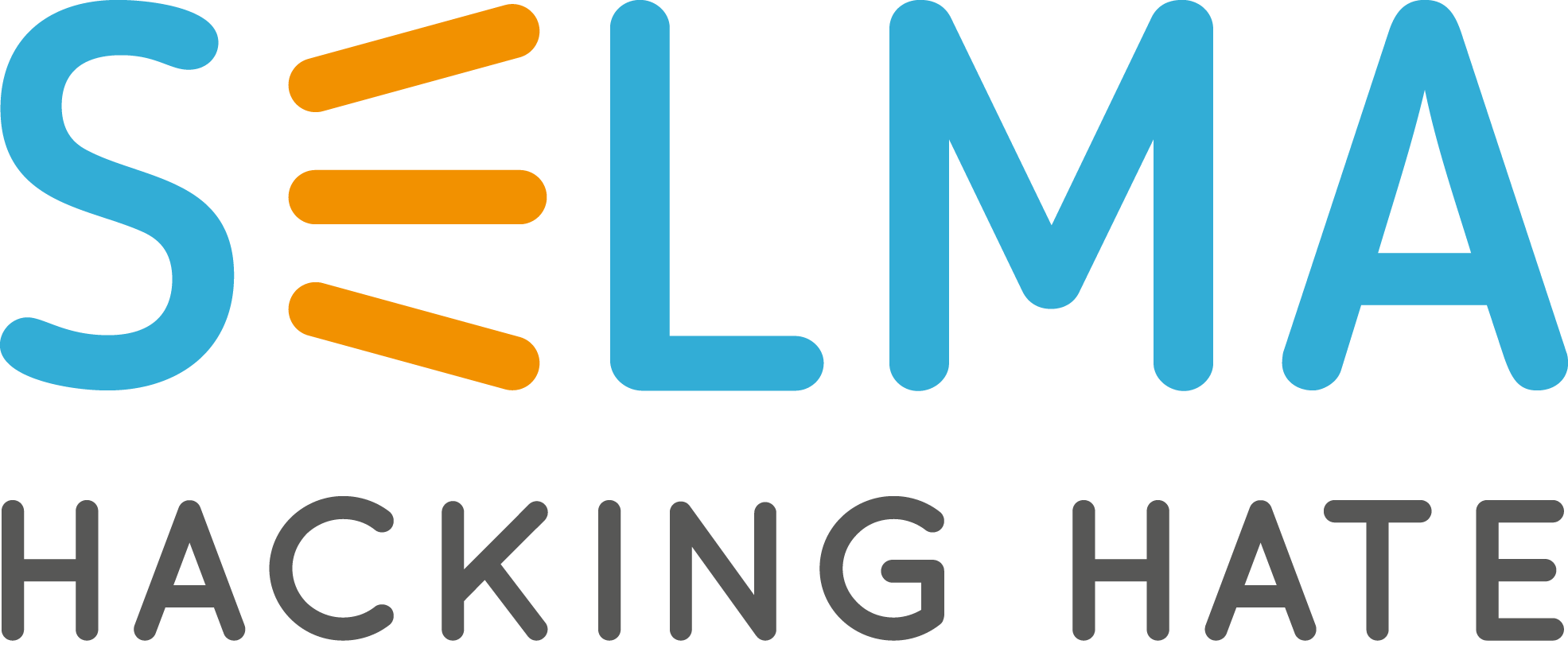 www.hackinghate.eu
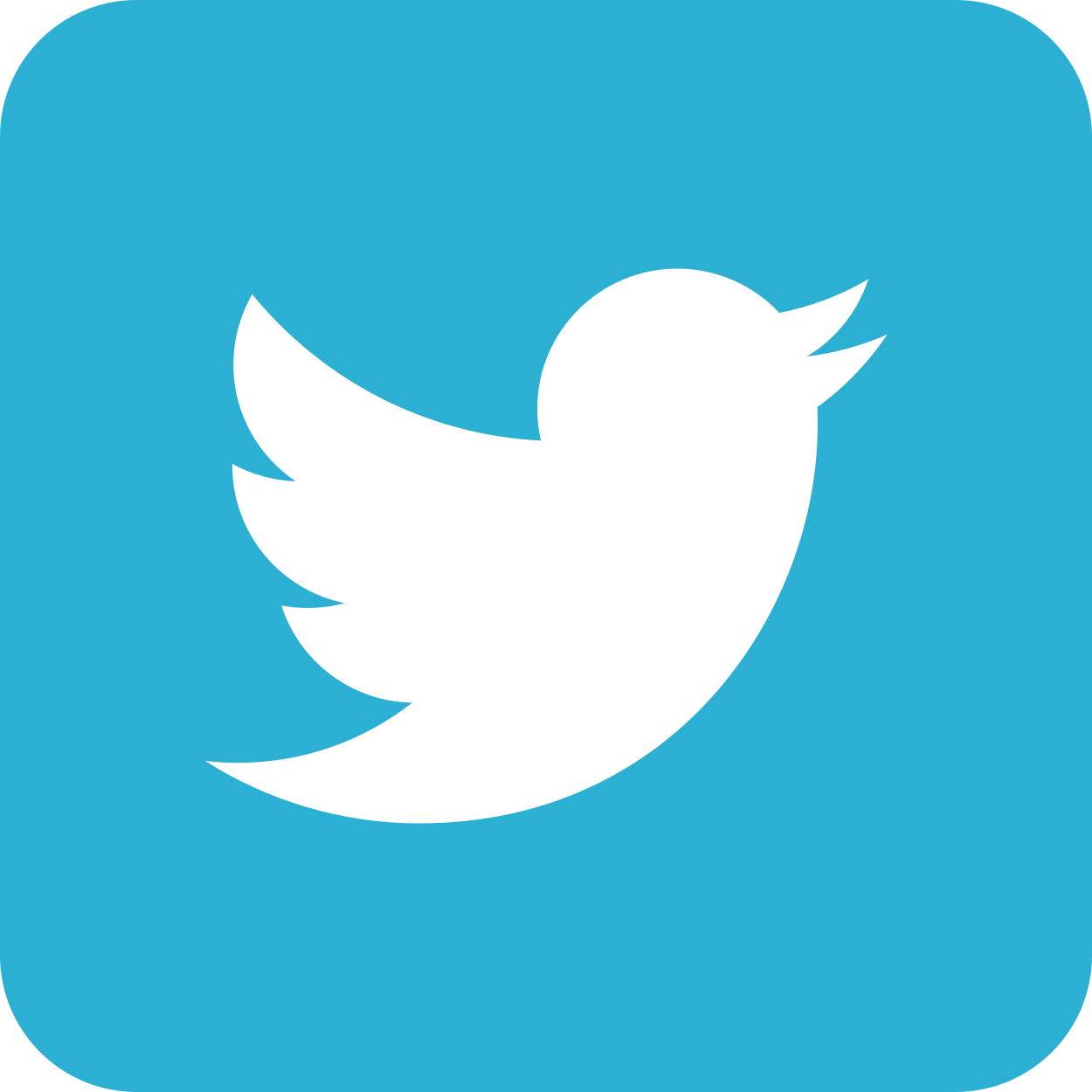 #SELMA_eu
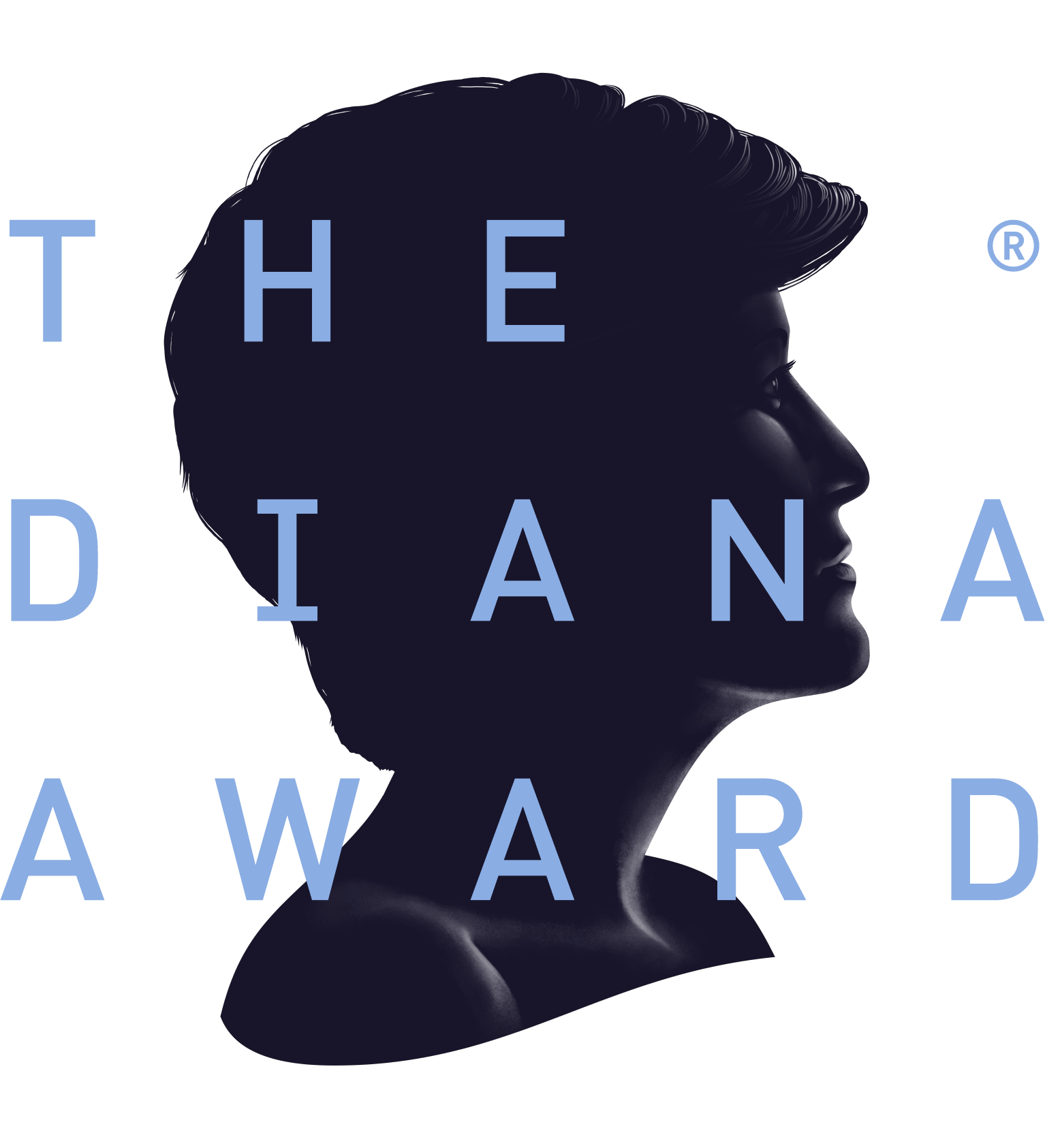 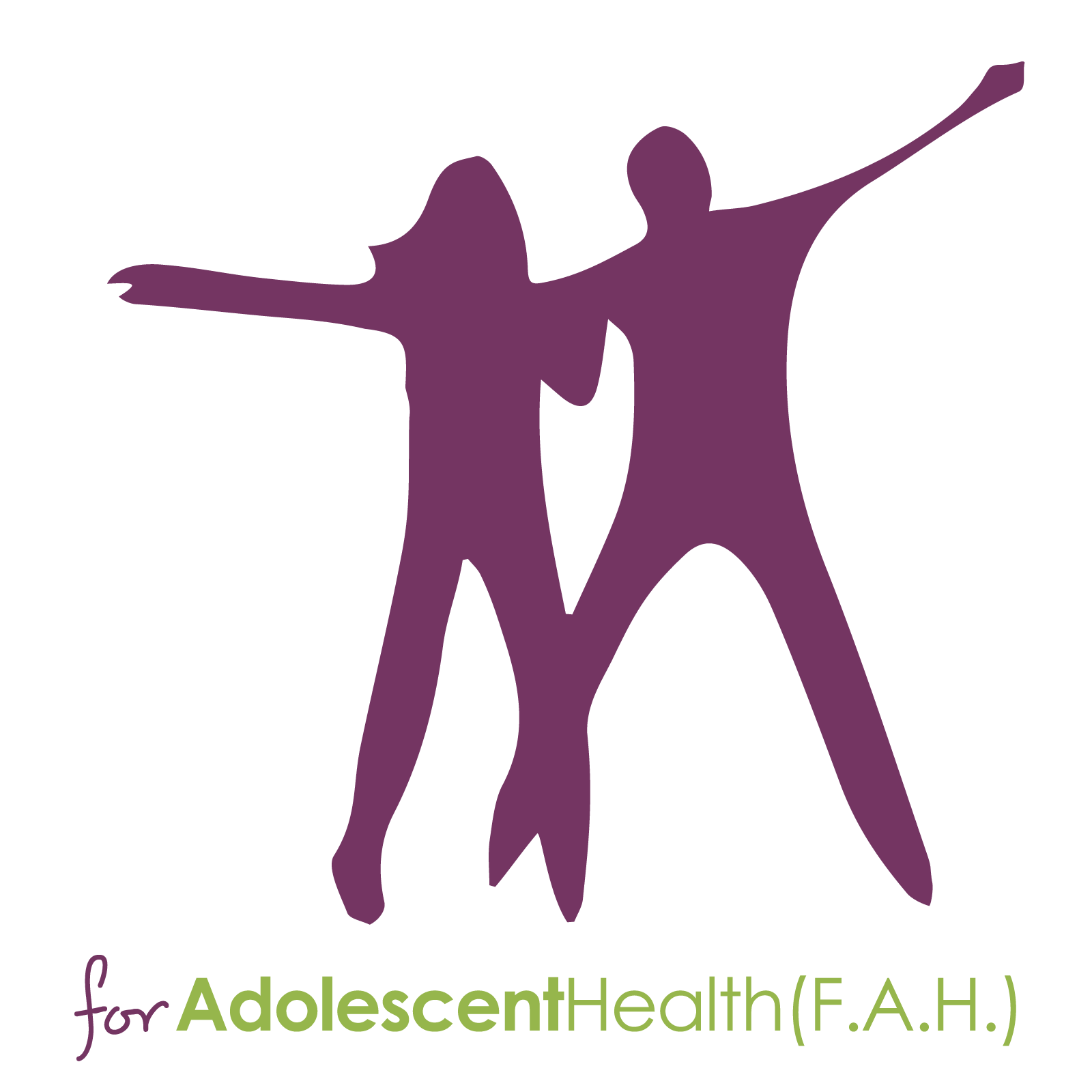 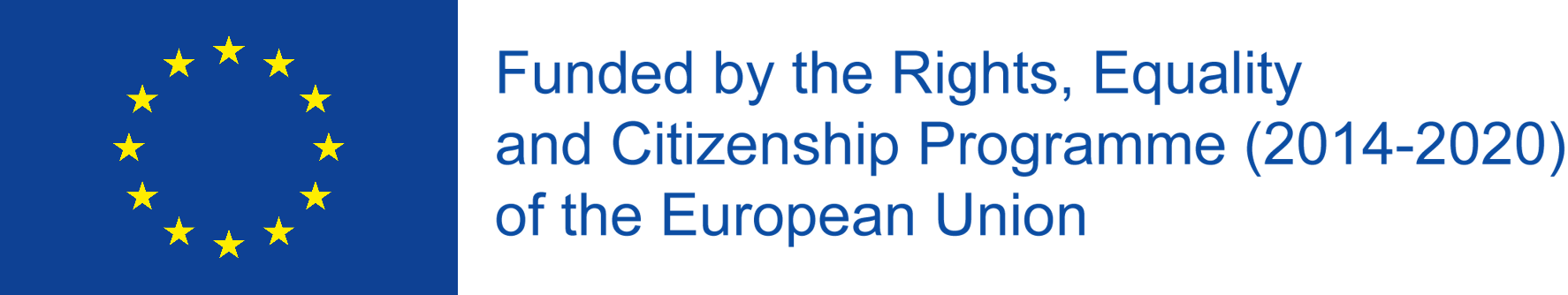 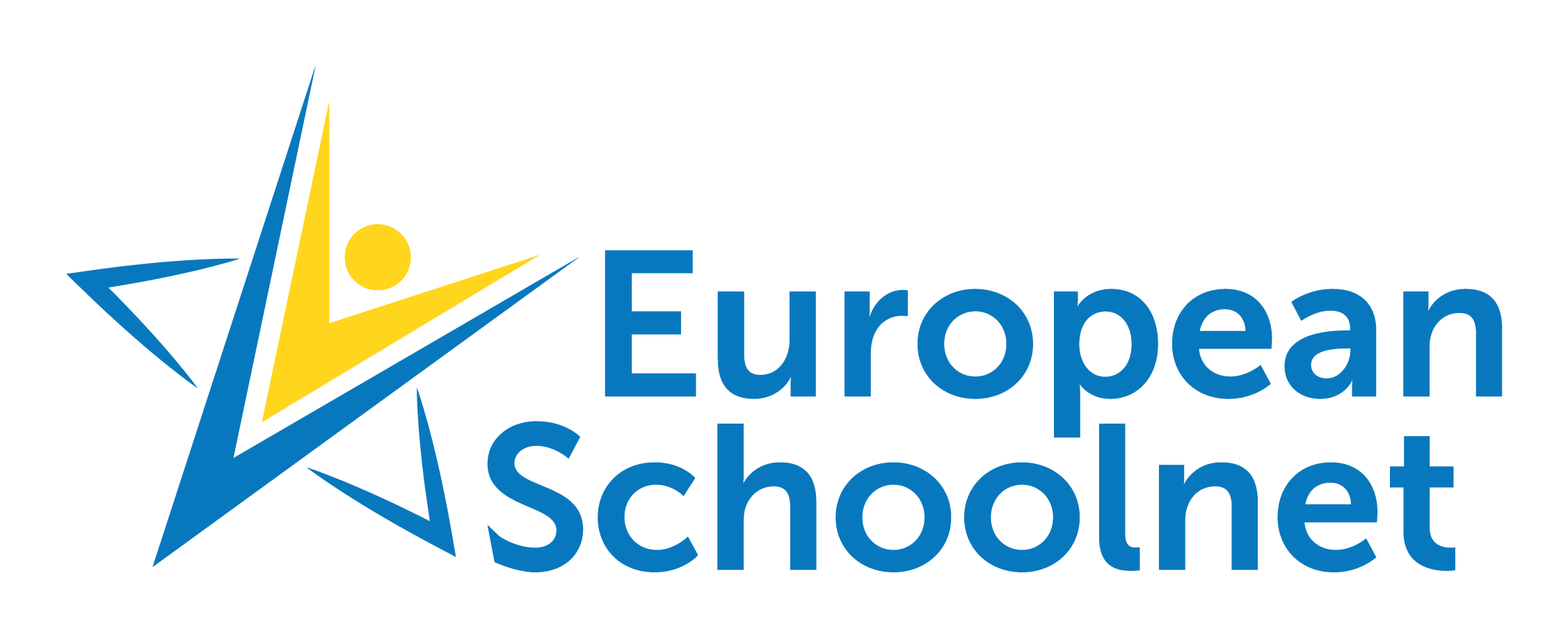 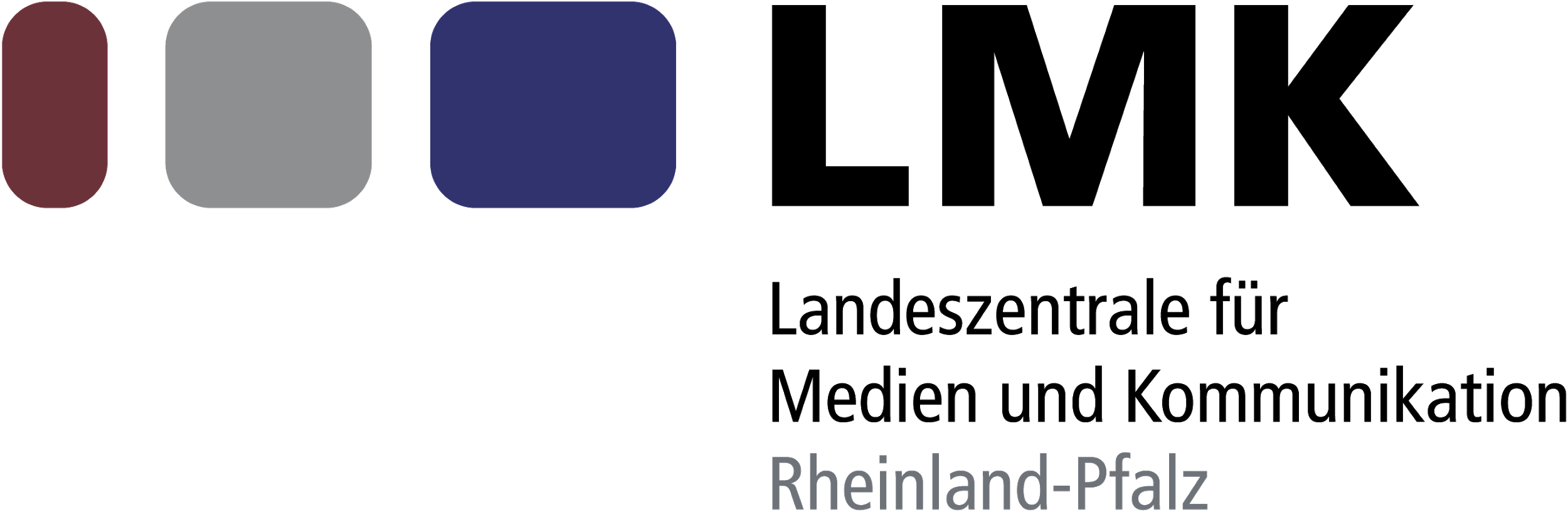 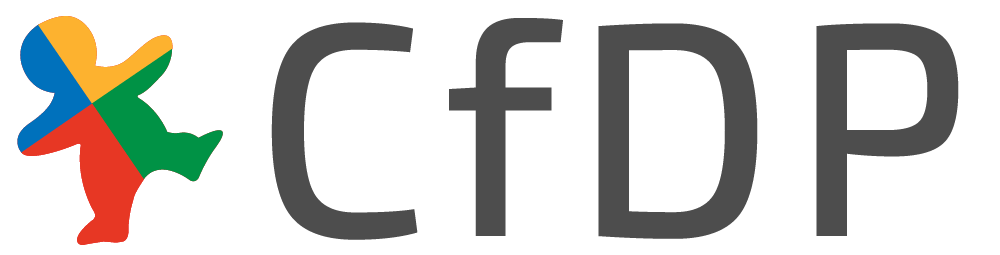 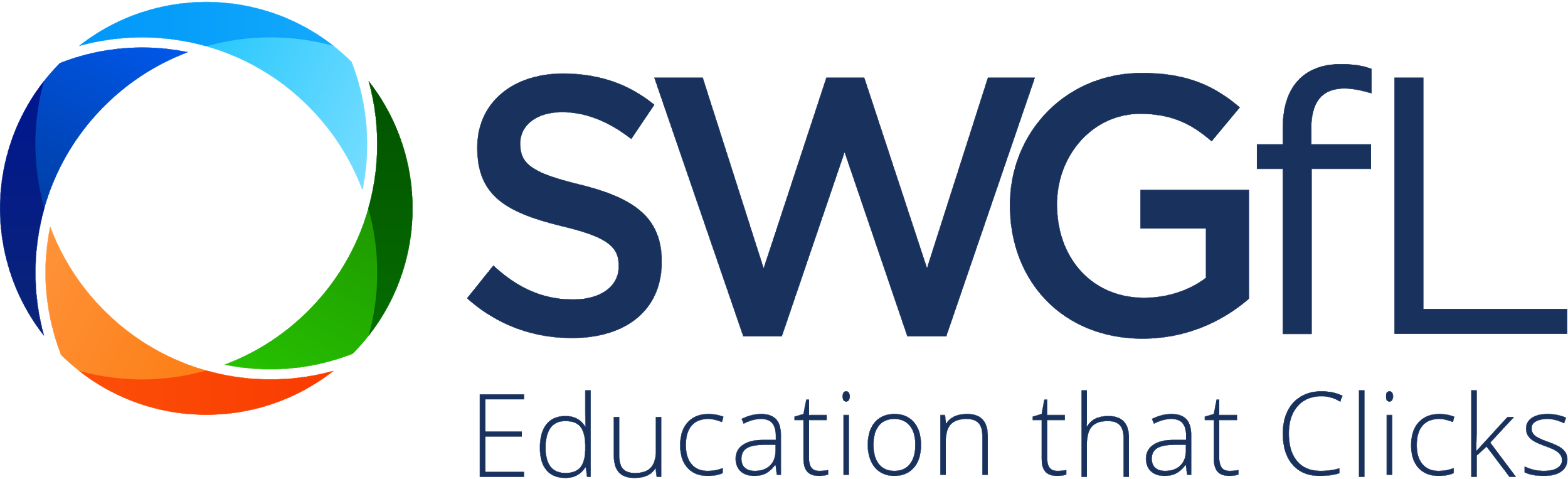